Hypermétropie
Sommaire
I) L'oeil 	1) Les différentes parties de l'oeil 
		2) La vision d'un objet	3) Expériences
	II) L'hypermétropie
		1) Qu’est-ce que l’hypermétropie ?
		2) Symptômes et diagnostic
		3) Comment la corriger ?		4) Expériences
I) L’œil 1) Les différentes parties de l’œil
pupille
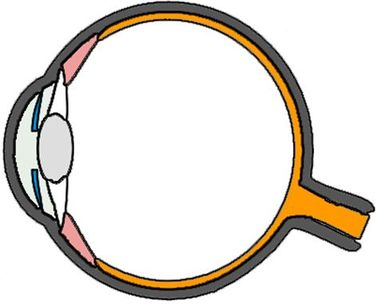 cristallin
rétine
iris
cornée
nerf optique
Schéma d’un œil
2) La vision d’un objet
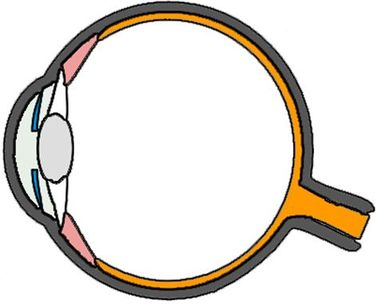 3) Expériences
II) Hypermétropie1) Qu’est-ce que l’hypermétropie ?
Objet net
Objet proche de l’œil
Cristallin
Rétine(objet flou)
2) Symptômes et diagnostic
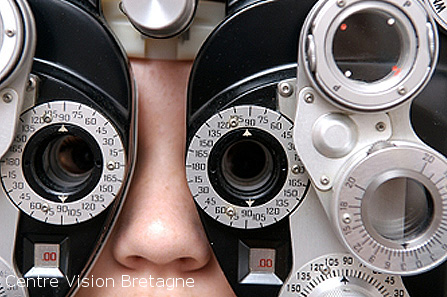 3) Comment la corriger ?
Œil hypermétrope corrigé avec une lentille convergente de +3δ
4) Expériences
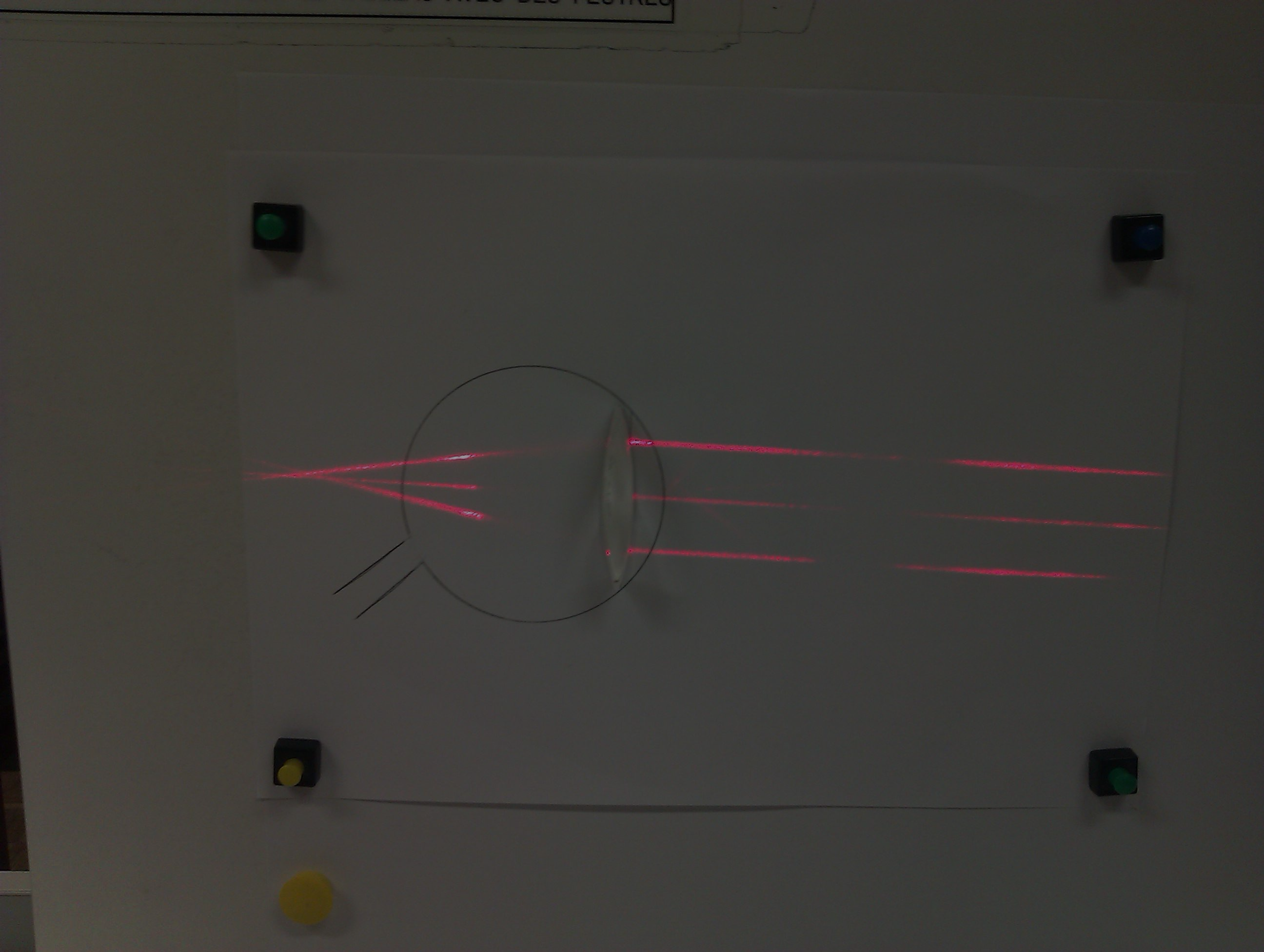 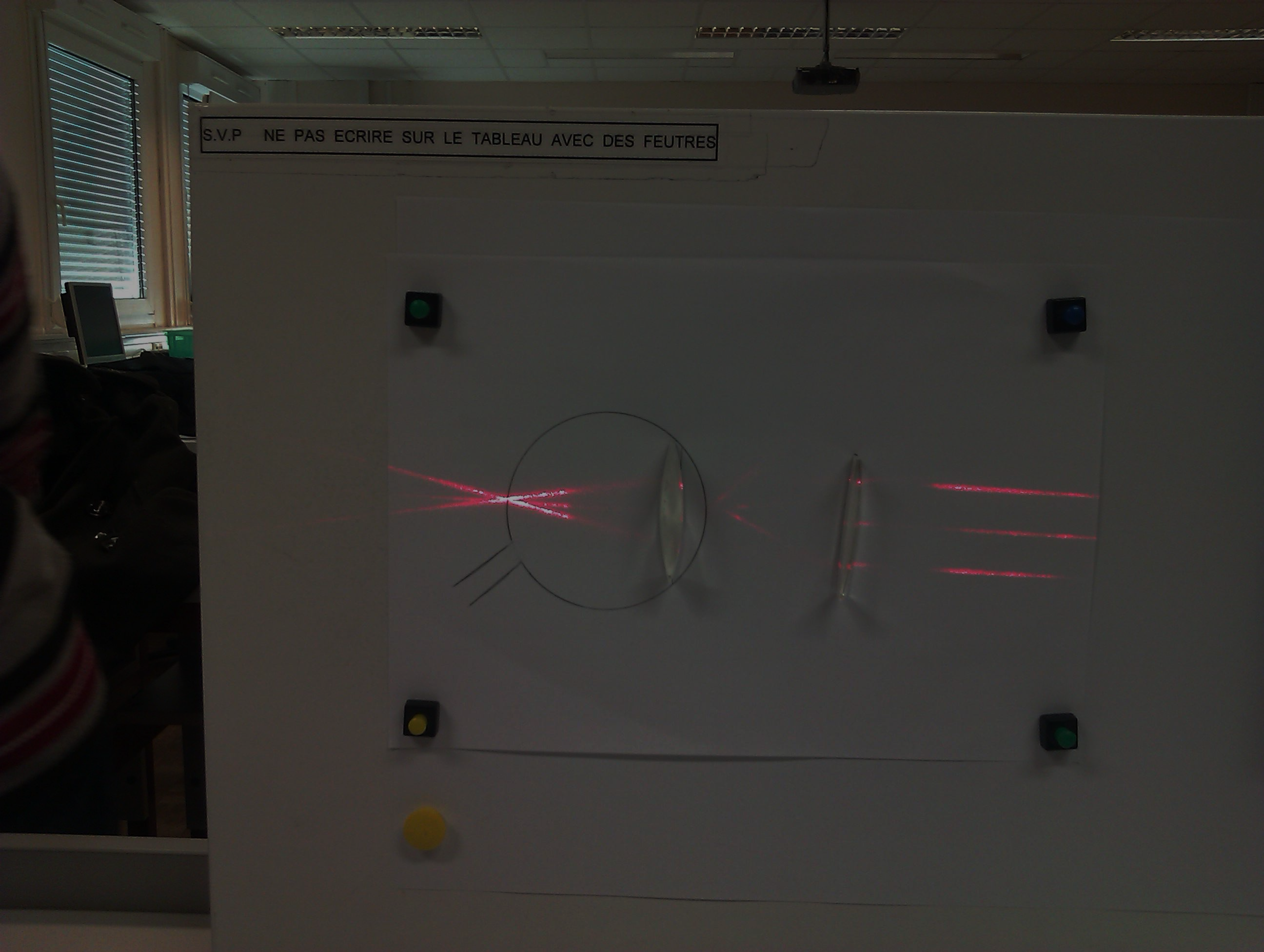